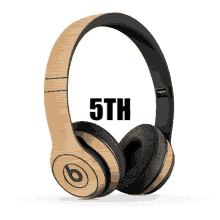 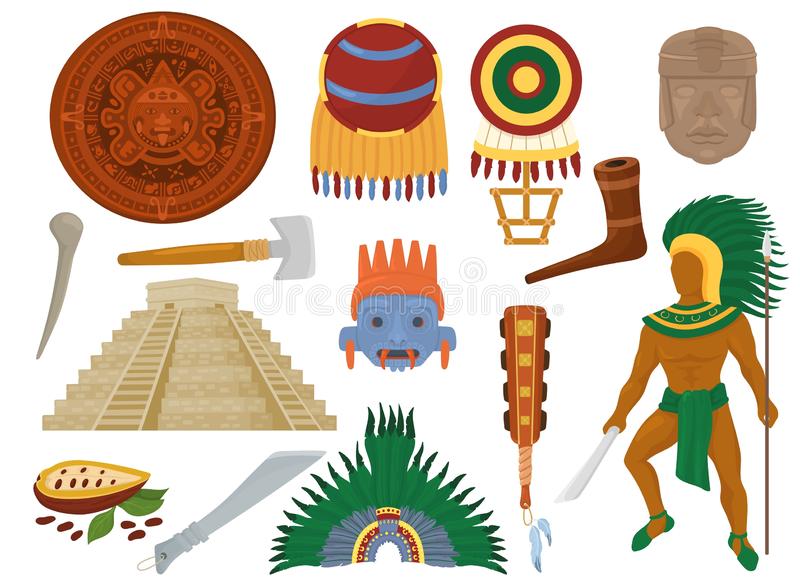 UNIT 1
The ancient Mayans
LESSON 6
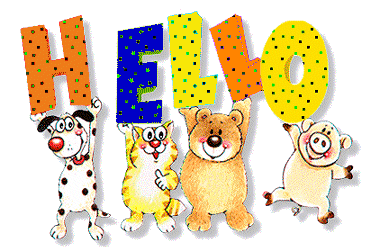 PAST SIMPLE
GAME
Choose the right option.
Yesterday Jane . … homework.
GREAT
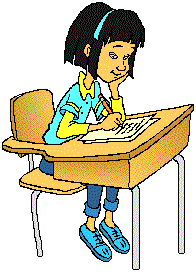 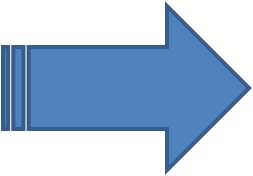 do
did
does
My brother… basketball last Sunday.
GREAT
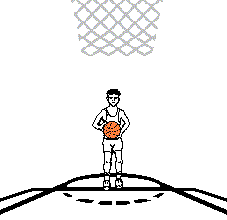 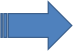 played
play
playing
It … a lot yesterday morning.
GREAT
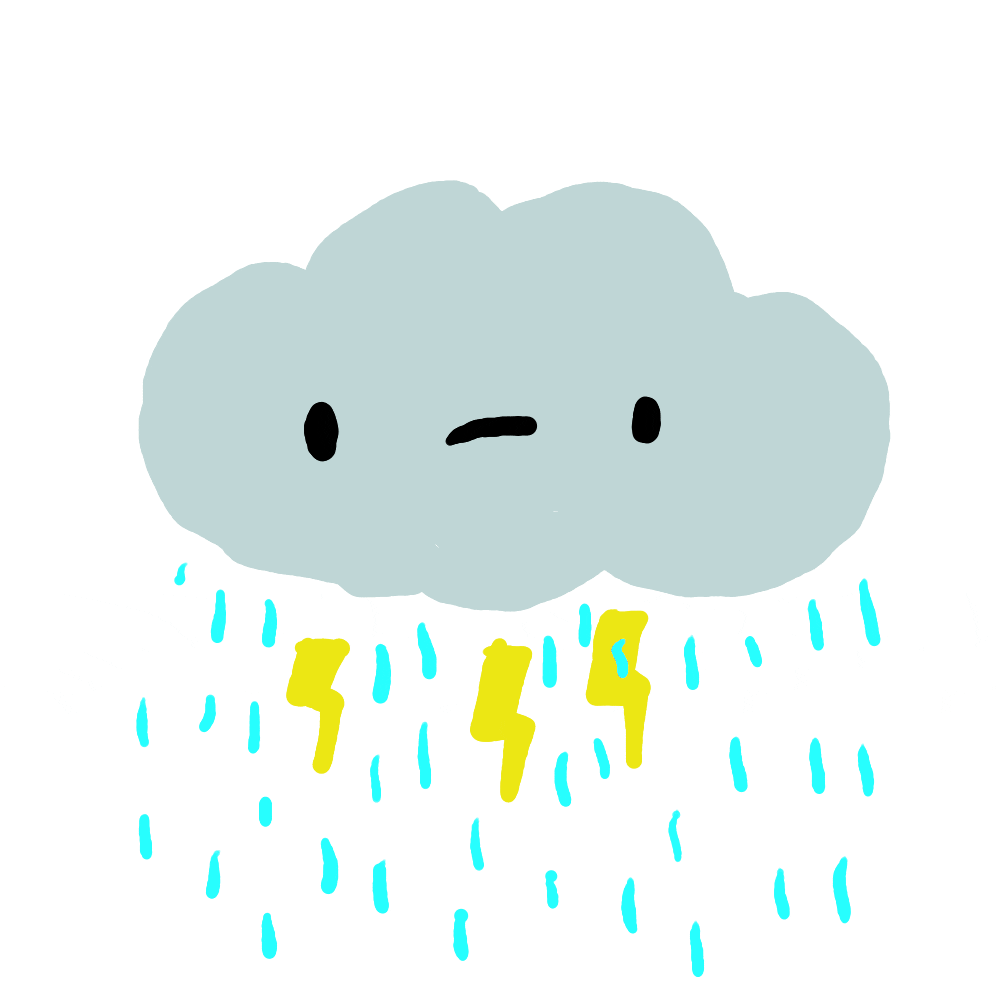 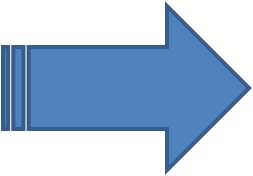 rained
raining
rains
John … with his  toy plane yesterday.
GREAT
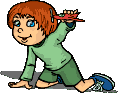 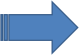 plays
played
play
The dog… after the cat.
GREAT
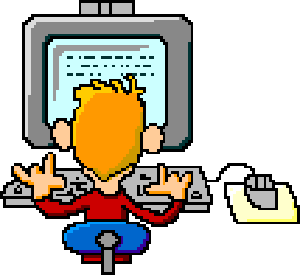 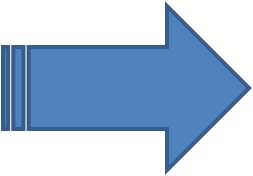 use
using
used
My dad … for three hours last night.
GREAT
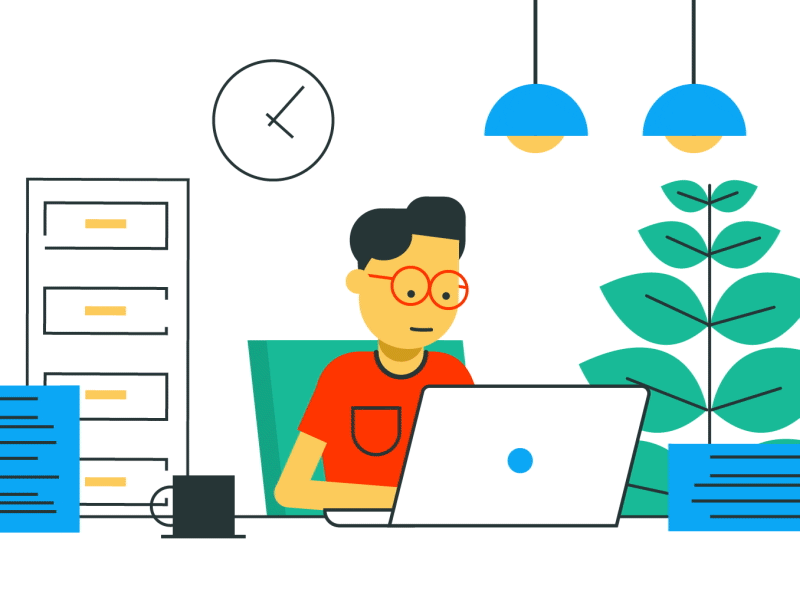 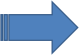 worked
work
works
Lucy … reading a bok yesterday.
GREAT
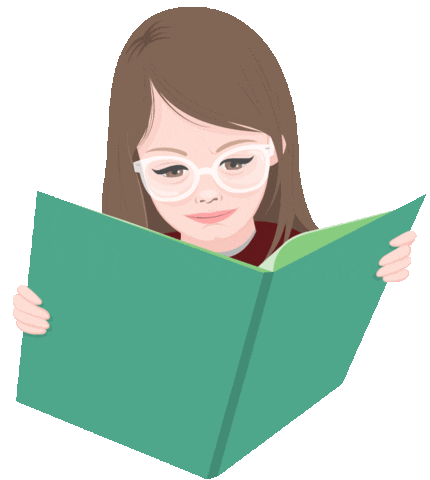 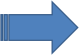 flown
flew
fly
Listen and write the numbers.
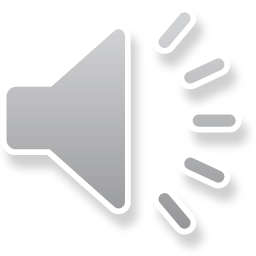 3
4
2
WORK IN PAIRS
Speaking Look at the pictures and say.
have difficult homeworkhave a math lessonplay basketballhave an English lessonwork for three hoursnot know the answersstart to rainnot have his homework
3
2
4
LISTEN AND SING
Writing: About me!Remember!In each paragraph, there is one topic.
Match the topic to the paragraphs. 
Underline things that are different from you.
House
Children
WORKBOOK TIME
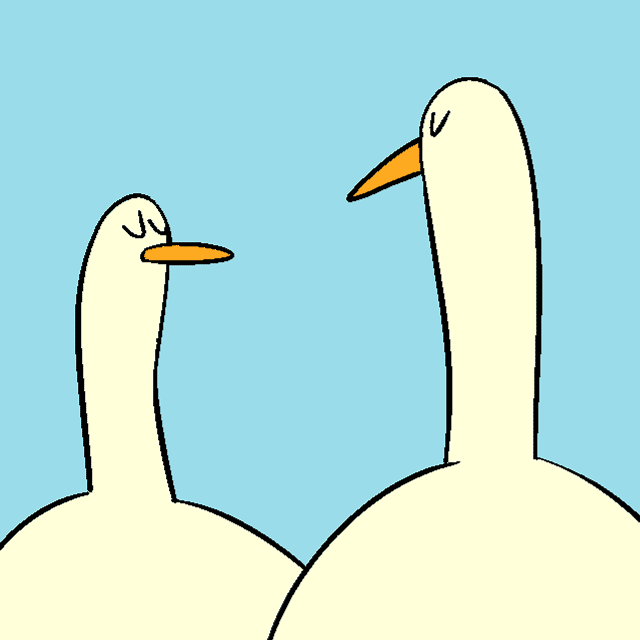 GOODBYE!!!